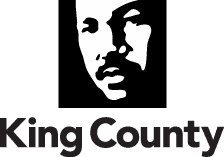 Children & Family Justice Center
Department of executive services
Finance and business operations division
[Speaker Notes: State your name, department and division
State presentation subject]
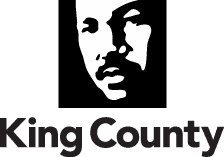 What is the Project Labor Agreement (PLA)?
A Project Labor Agreement (PLA) – is a comprehensive pre-hire collective bargaining agreement that sets the basic terms and conditions of employment for an entire construction project.  

Contract between an Owner and labor unions 
Prevents strikes and lockouts
All workers dispatched through union halls
Pre-job conferences to assign and coordinate work
Provisions for using apprentices on the project, to ensure job training opportunities
Procedures for quickly resolving disputes that arise on the project
All contractors sign a Letter of Assent to PLA for the project
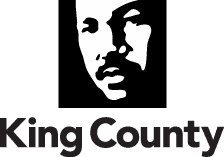 Pre-Job Conferences
Sign a Letter of Assent
Commitment to abide by the PLA
Prime Contractors are required to attend their own pre-job meeting, but may attend with their subcontractors, if they choose.
Submit pre-job package and attend meeting
Must attend pre-job meeting at least 2 weeks before work starts
Scope of work
Start date
Trade assignments
Core workers (open-shop contractors)
[Speaker Notes: The Letter of Assent when executed is an agreement by a contractor agrees to abide by the terms and conditions of the CWA for the duration of their work on the project.
It also sets up the trust fund to which the contractor will be reporting.

Pre-job paperwork must be submitted at least 2 weeks prior to work start date and includes important project information like scope of work, start and completion date, trade assignments, tools to be used, project staff, etc.]
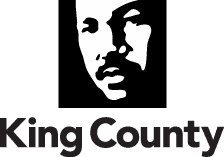 Workforce Requirements
Hire apprentices and goals for apprentice population
Dispatch ALL workers through the union hiring hall
Report individual worker hours in King County’s CARTS online reporting system
Wages are determined by prevailing wage set by WA State Labor and Industries
[Speaker Notes: It is important for contractors to plan their workforce in advance to determine how to meet the Priority Hire goals and requirements.  
King County’s Apprenticeship Coordinator is available to help contractors meet workforce needs.
Pre-job conferences are excellent opportunities to connect with union business agents to clarify their dispatch process.
Provide information on where to obtain the County’s Craft Request Form]
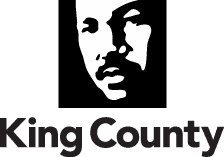 Open-Shop Contractors
Core workers - up to a maximum of three (3)
All workers must be dispatched through the union hall
Dual benefits – health and pension payments
94% Representational fee
[Speaker Notes: Core workers - up to a maximum of three (3) designated core employees on an alternating basis with the Contractor or its Sub-contractors selecting first.
All Core employees not currently a member of the appropriate Union signatory to this CWA shall be required to pay a representational fee equal to 94% of the regular dues of the appropriate Union, for the period during which they are performing on-site work.]
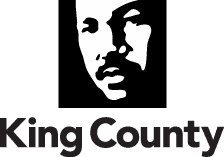 Project Requirements & Goals
Small Contractor & Supplier Requirement:  17% 

Minority Owned Business Goal:  10%
Women Owned Business Goal:  6%


Apprenticeship Requirement:  15%

Minority Goal:  21%
Women Goal:  25%
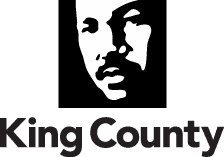 Small Contractors & Suppliers Minority and Women Business Participation
Period ending September 2018
4.7%
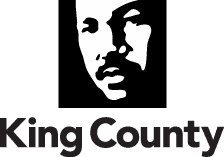 Priority Hire Participation
Period ending September 2018
24% Apprenticeship Rate
33% Minorities
8% Women
24%
28%
72%
76%
[Speaker Notes: 28% of the Total Apprentice Hours were performed by Priority Hire Workers
8% Apprentice Hours performed by female apprentices
Of 22,934 Priority Hire Apprentice Hours, 44% or (10,208) hours were performed by People of Color.
Mention Priority Hire IS NOT applicable to this project]
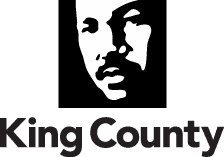 Project Achievements
Period Ending September 2018
[Speaker Notes: The current apprenticeship rate for women exceeds the national averaged of 3 percent; common apprenticeship rate on the majority of county construction projects is 11 percent.]